French National Report
DBCP – 37, VIRTUAL, 8-11 November 2021

Christophe Guillerm, Météo-France
		

		with contributions from 	-CEREMA
					-IFREMER, 
					-IRD,
					-IUEM, 
					-SHOM.
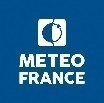 Deployed Drifting Buoy July 2020 to june2021
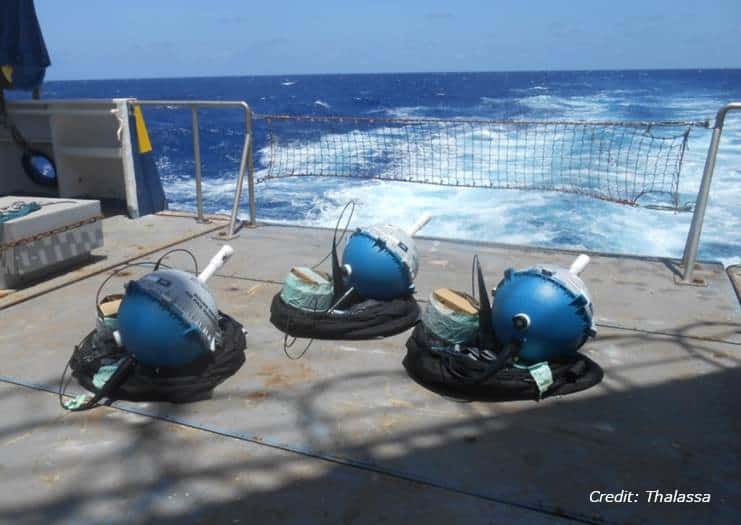 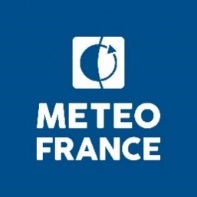 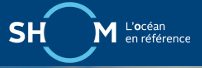 Drifting buoy Networks
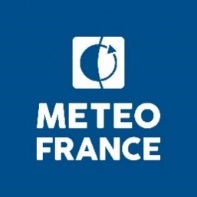 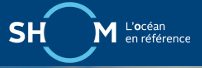 Moored buoys Networks
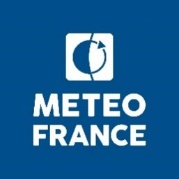 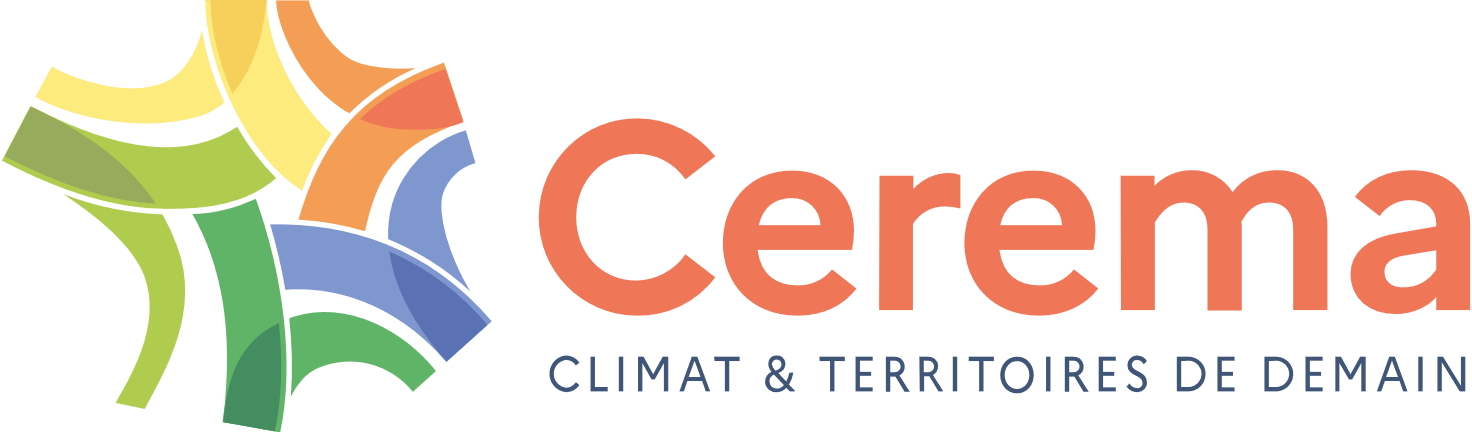 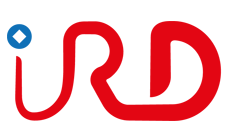 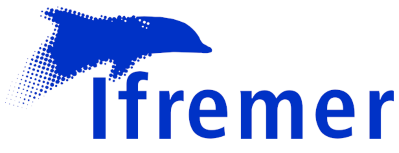 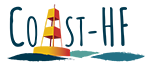 Wave Rider deployment
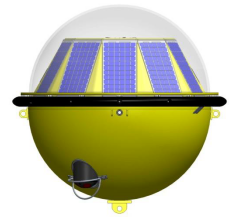 Location : Mayotte (Indian Ocean) for Coastal risk prevention
2021 (Covid delay)
September 2021
2019
2019
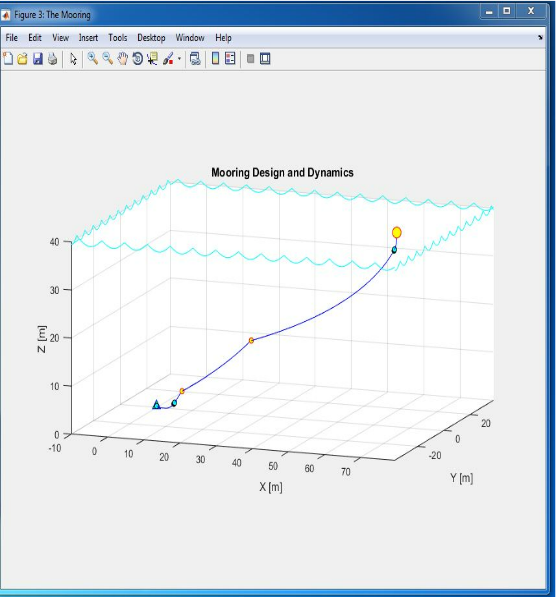 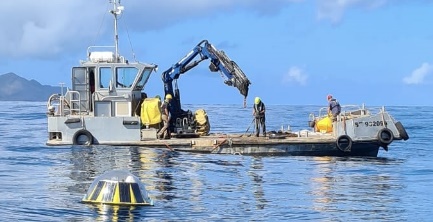 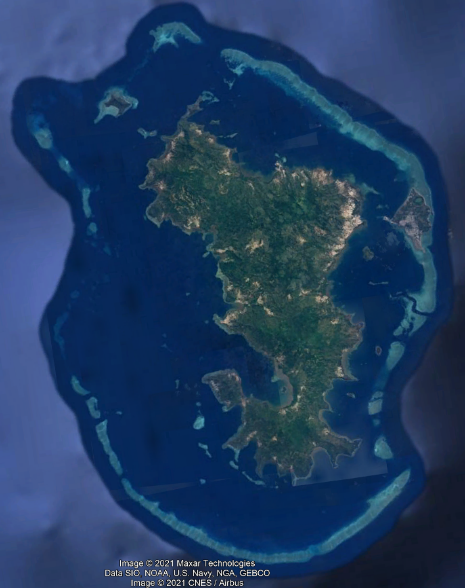 GTS
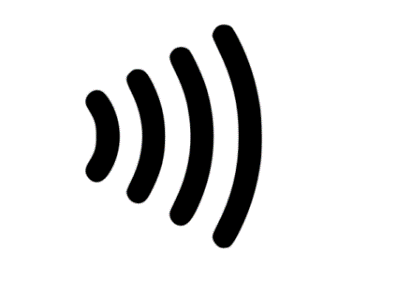 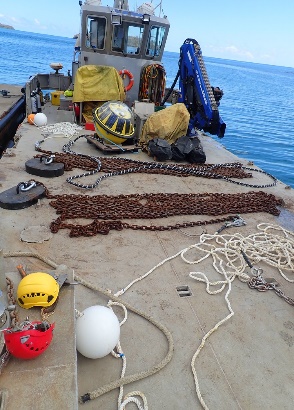 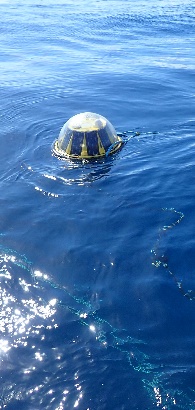 Study
Design
Deployment
Data
WaveRiders Comparison
Institutes : 


Instruments : 
Datawell vs Spotter

Location : 
South of Brittany (France)
Ocean studies restricted area
30m depth/ Hmax 10m/1,5 knots

Measurement:
June to october 2021


Conclusion:
2022
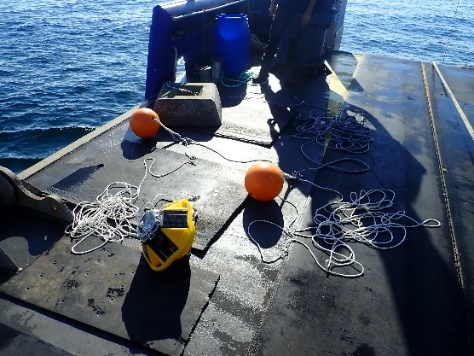 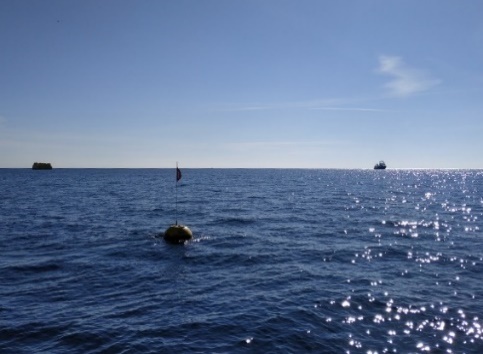 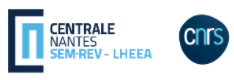 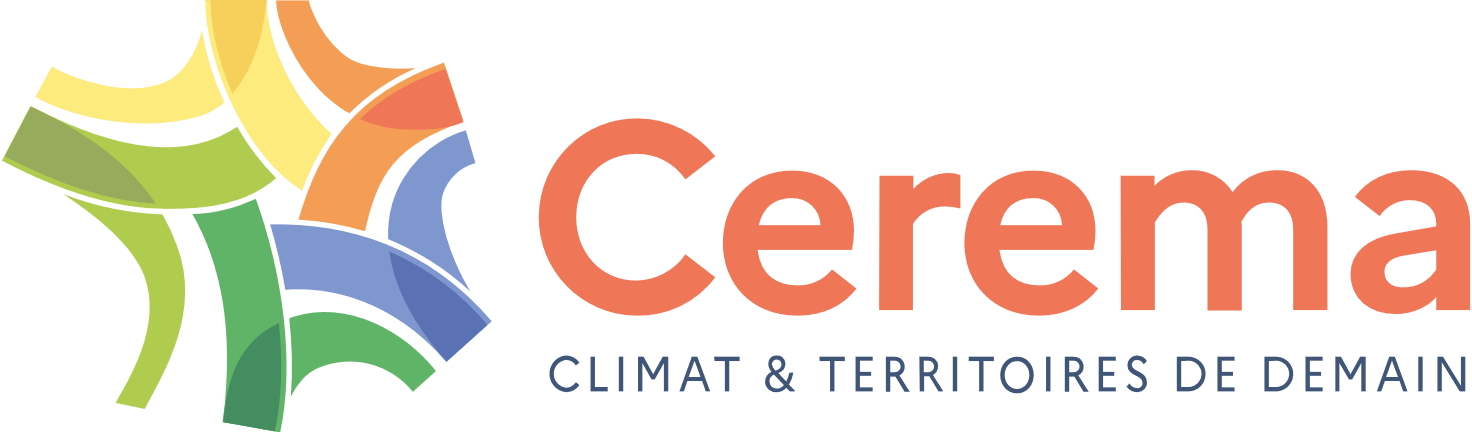 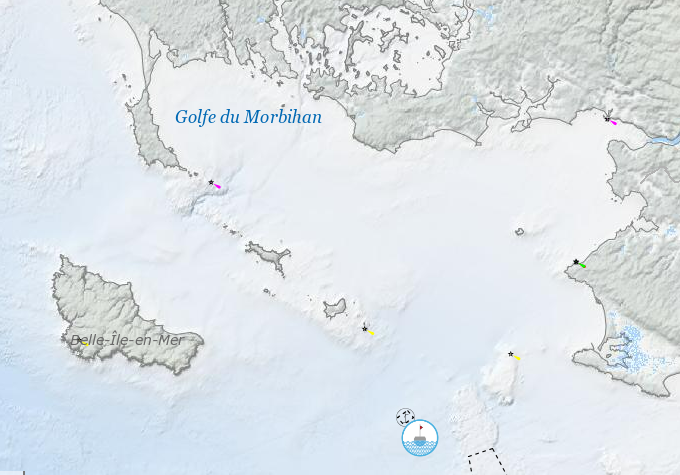 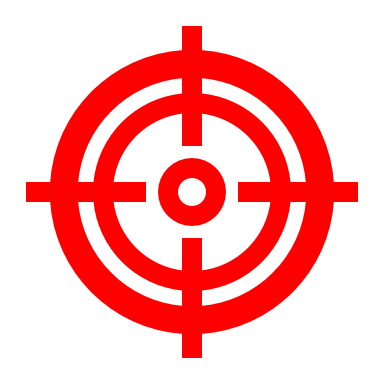 INCIDENTS OF VANDALISM
Total of 3 vandalism incidents during Pirata Cruse
	-2 buoys adrift (not yet retrived)	
	-1 buoy has lost  atmospheric sensors and aluminum buoy frame
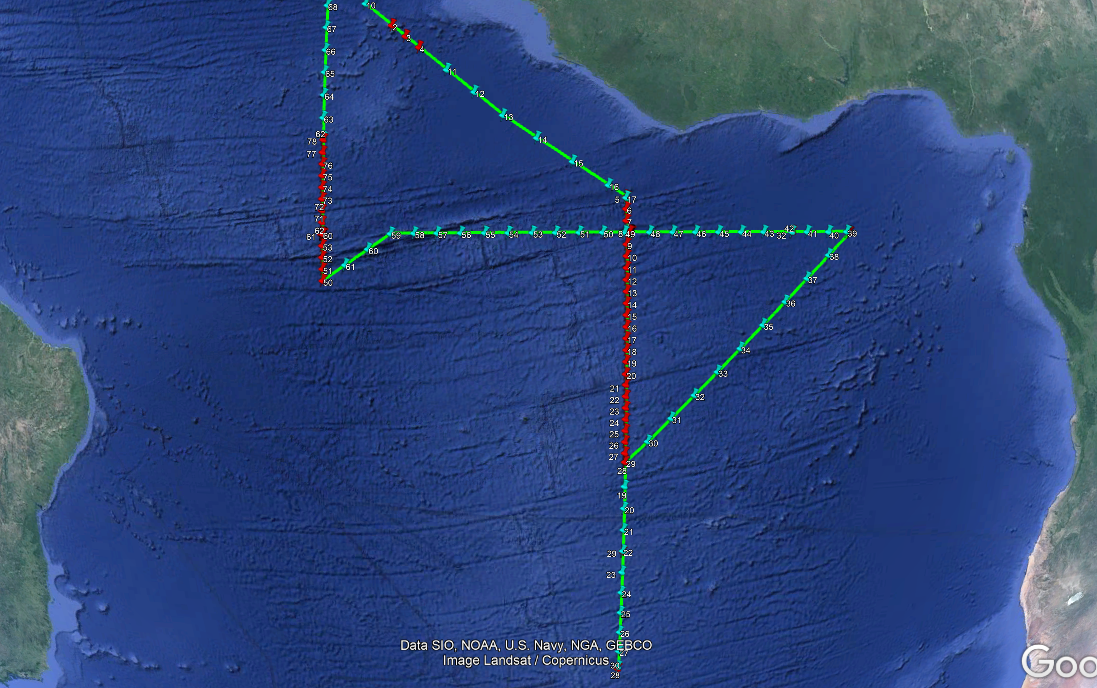 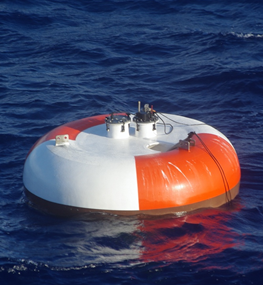 Buoys locations
2022 PLANNED DEPLOYMENT
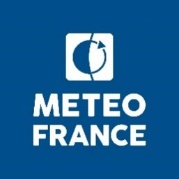 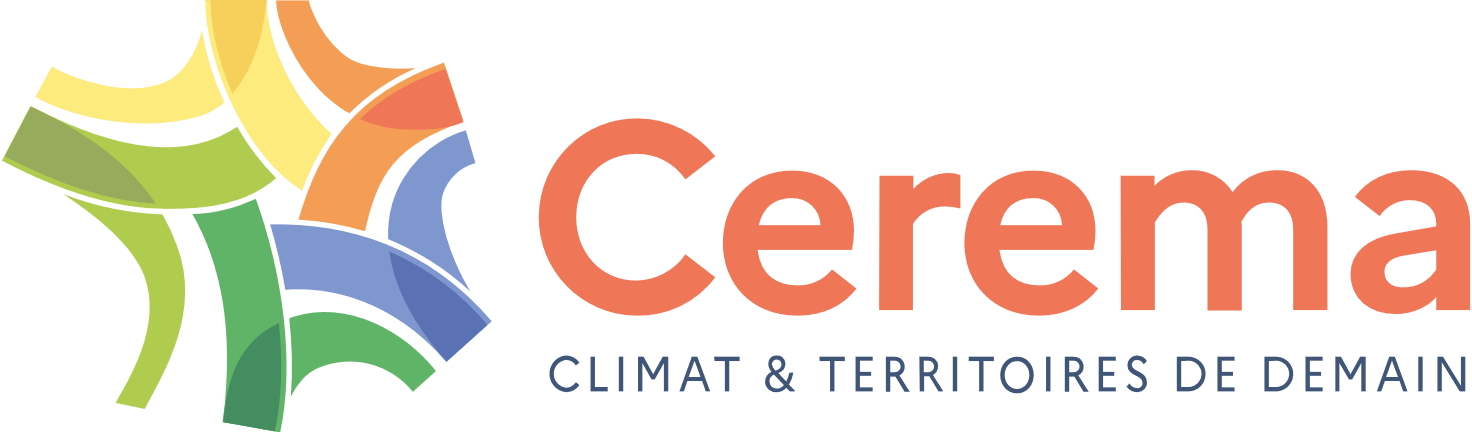 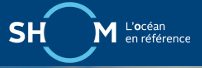 Studies for 2022
WaveRider Comparison (mars-may)
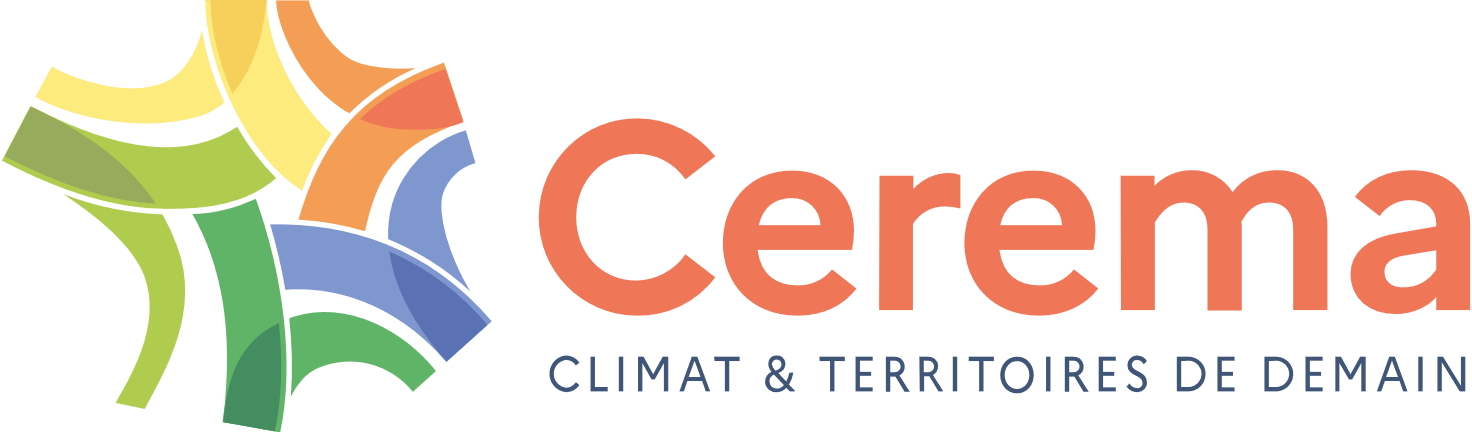 -Institute : 

-Instruments :
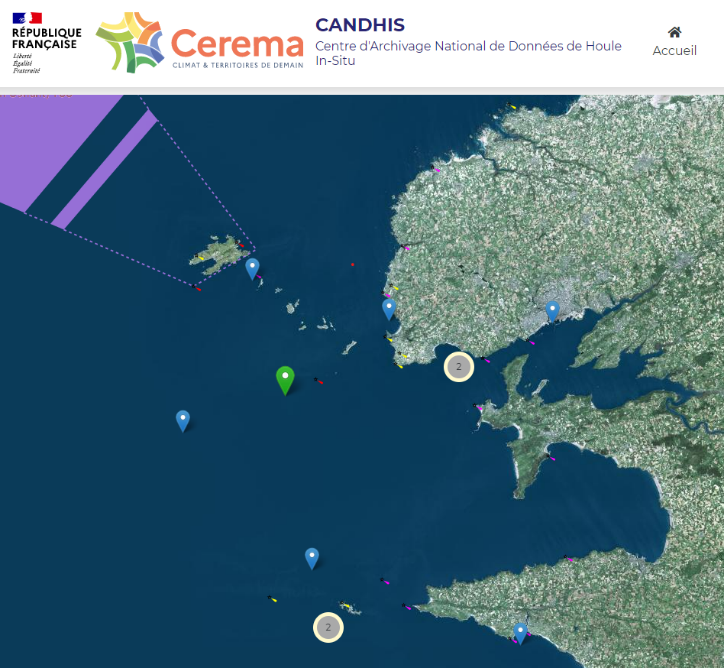 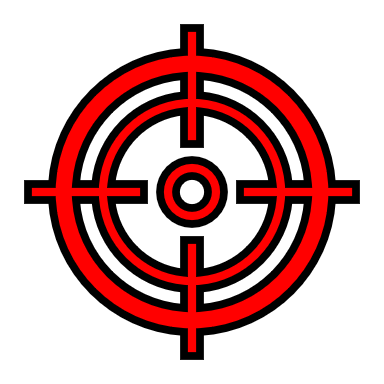 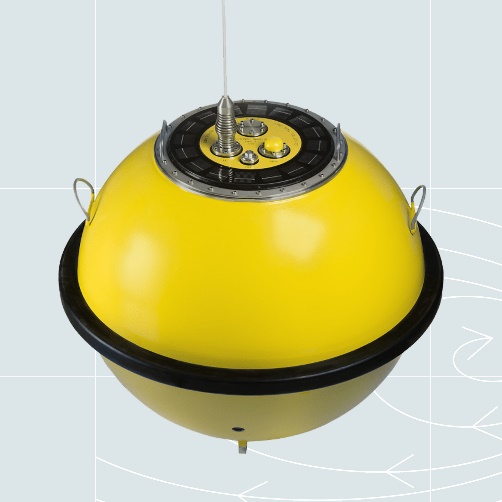 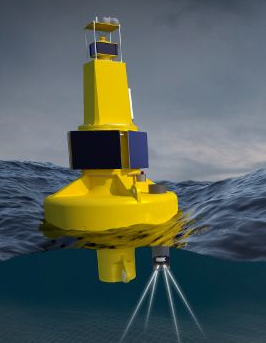 VS
Motus Aanderaa
Datawell
Location : Ouest of Brittany (France)
Thank you!